TNXH 2
Ấn để đến trang sách
Chủ đề 5: Con người và sức khỏe
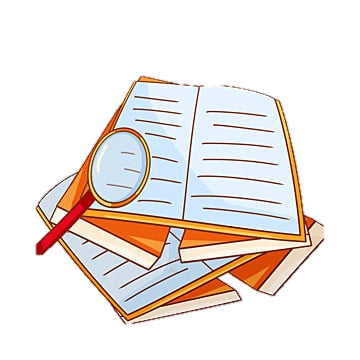 Bài 14
Cơ quan vận động
(Tiết 2)
Bộ phận nào của cơ thể giúp em 
tập thể dục ?
Bộ phận tay , chân
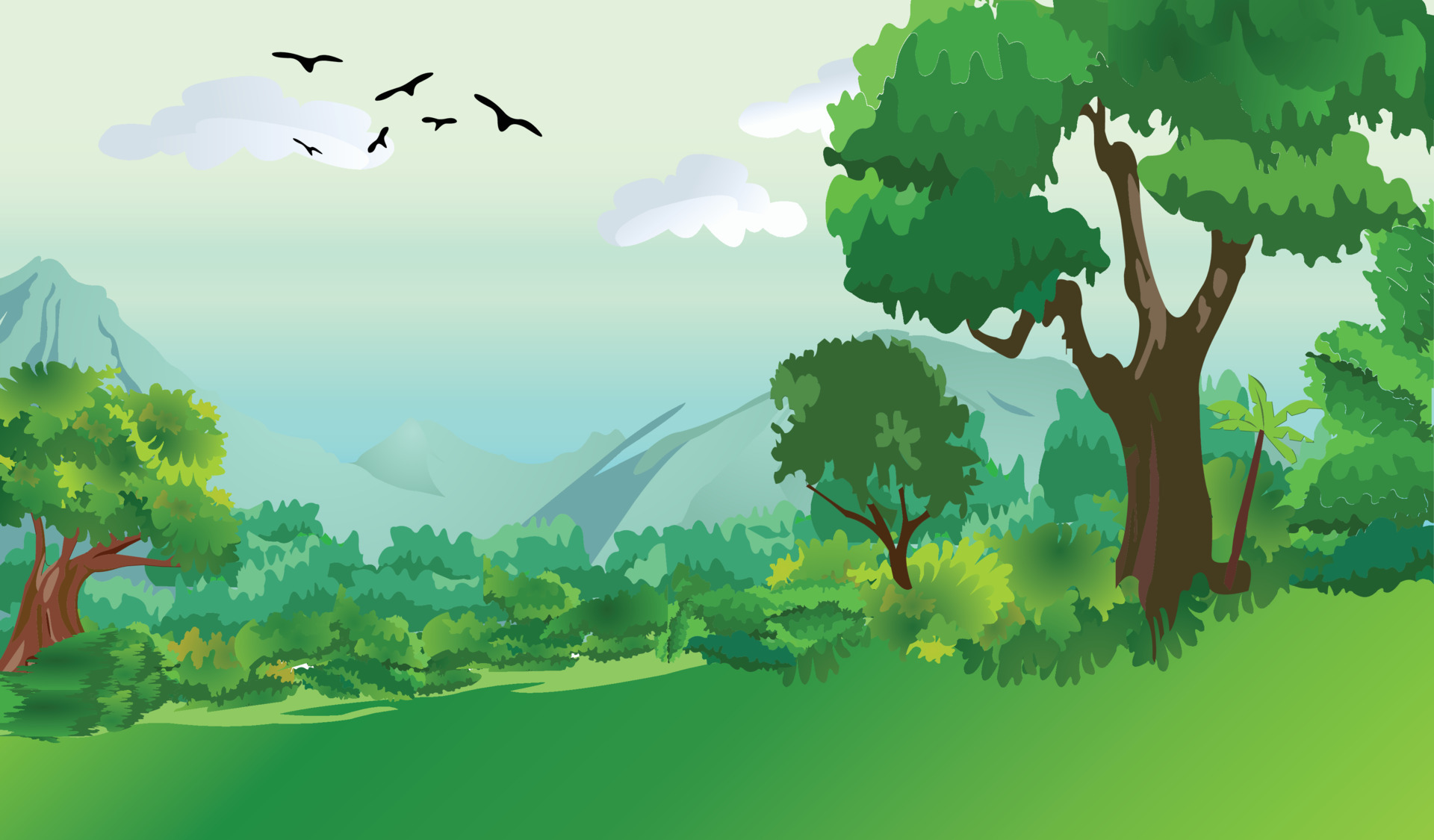 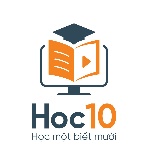 BẮN CUNG TÊN
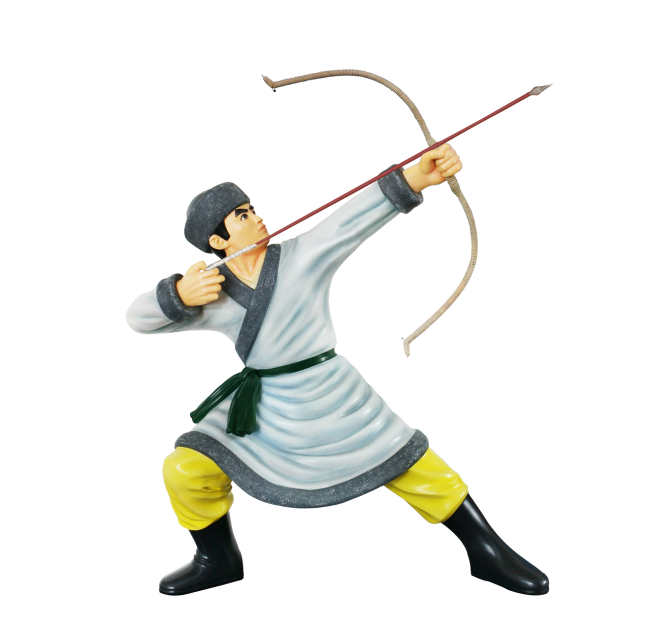 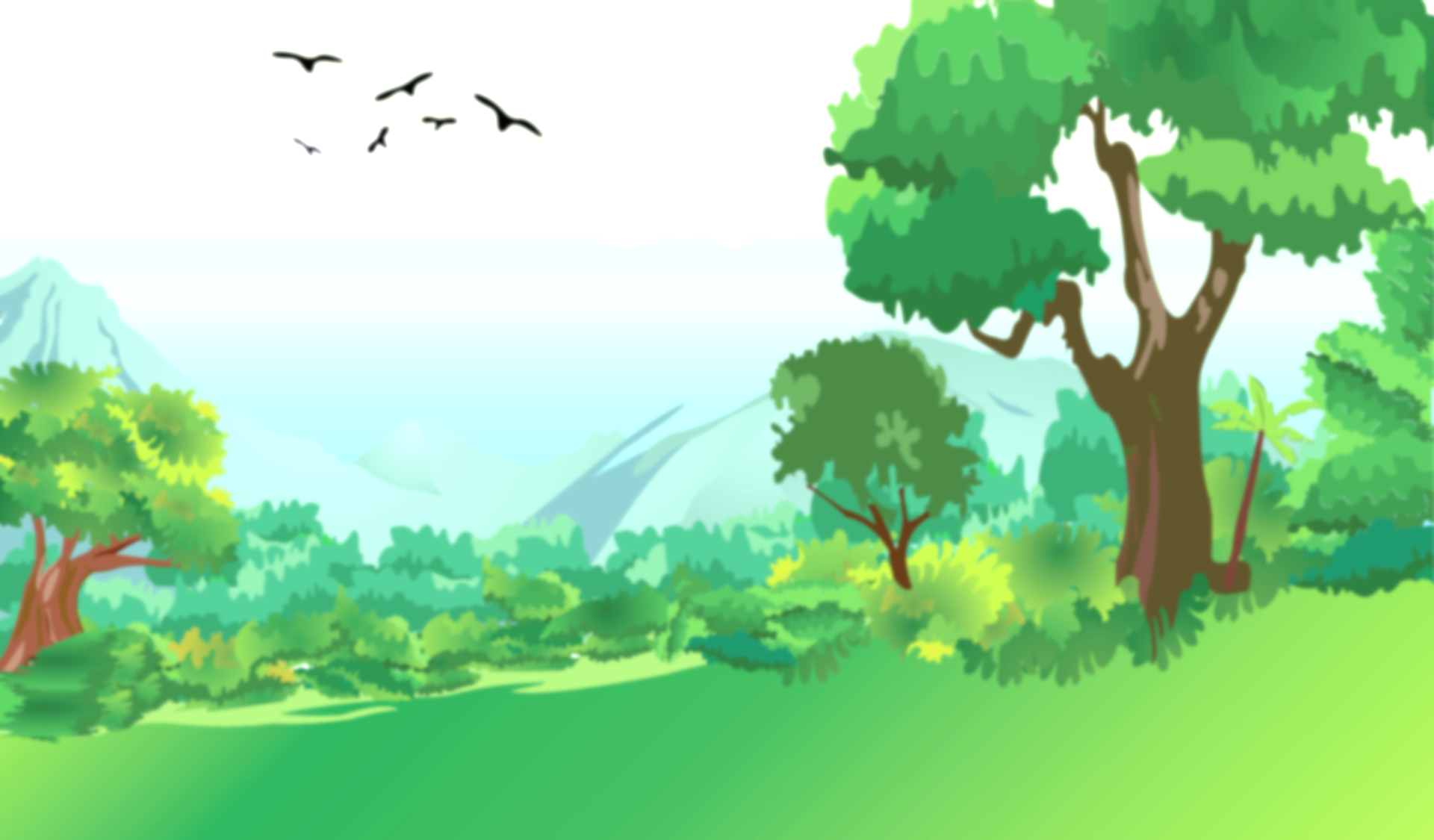 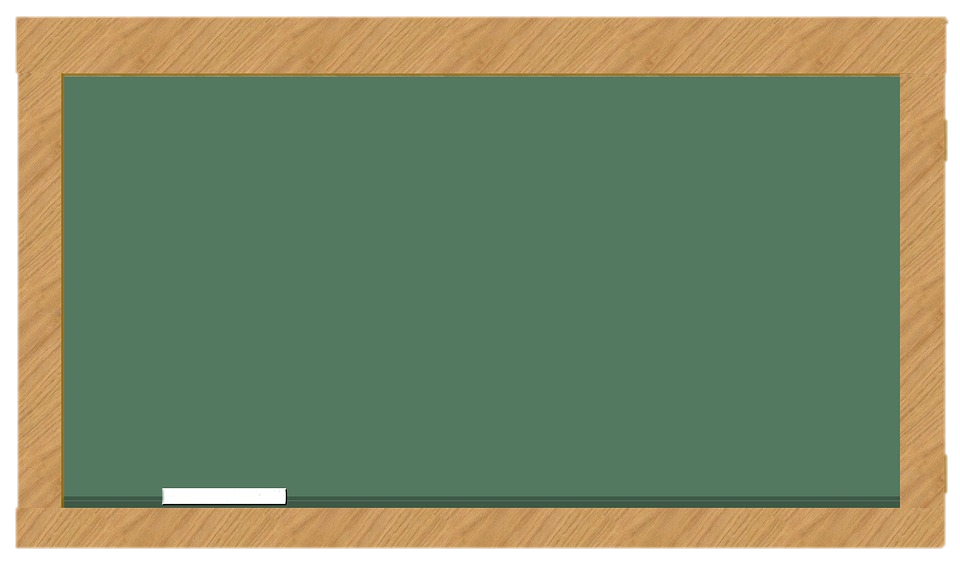 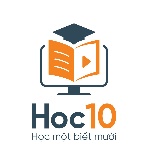 Cơ quan vận động bao gồm ?
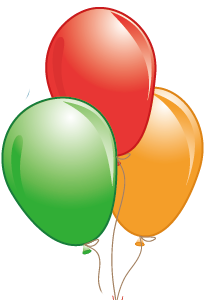 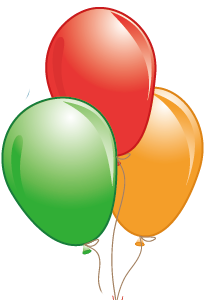 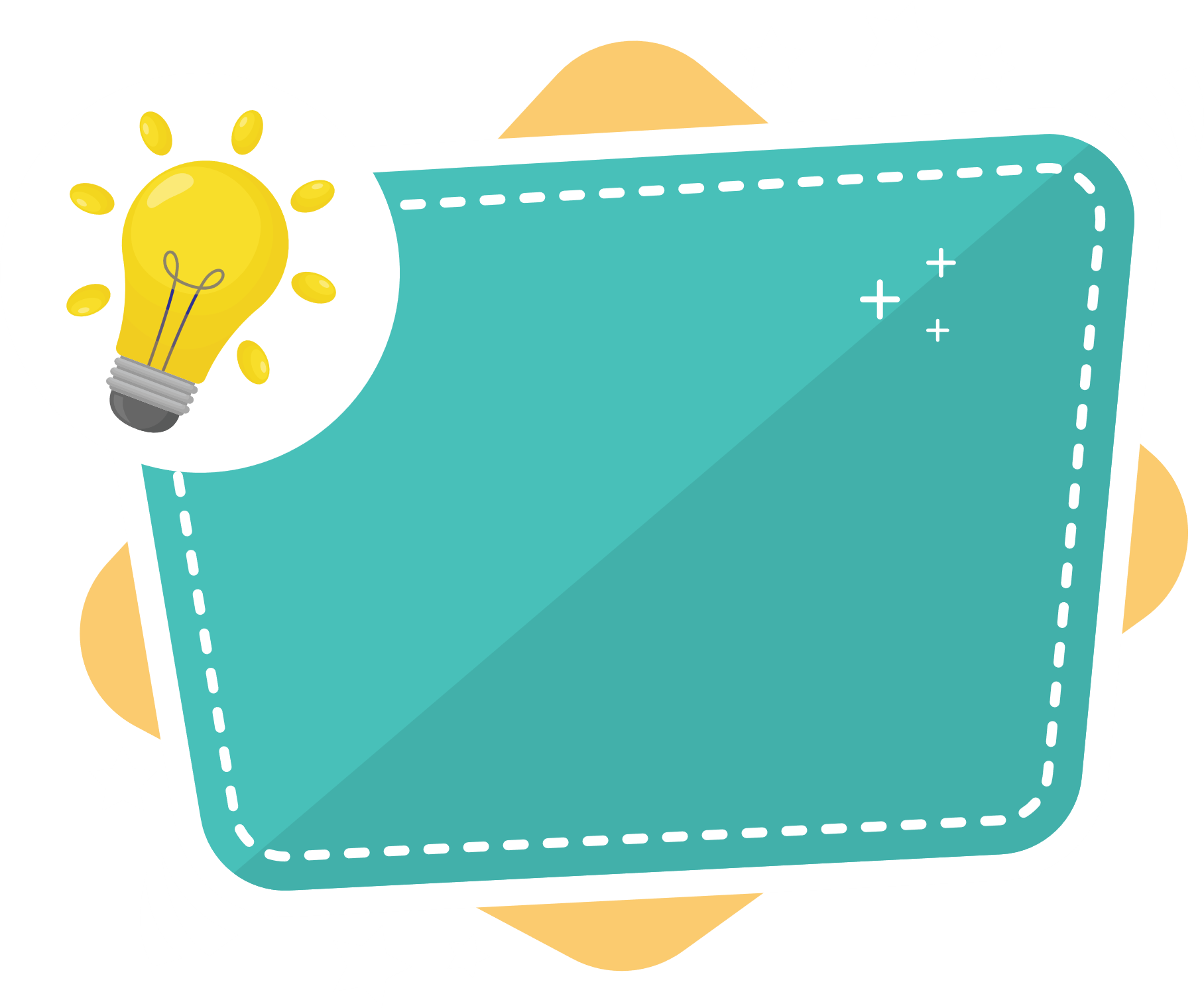 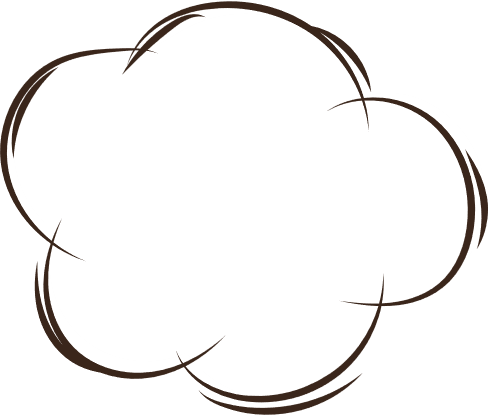 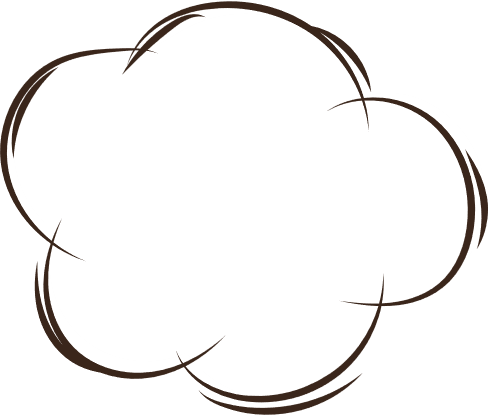 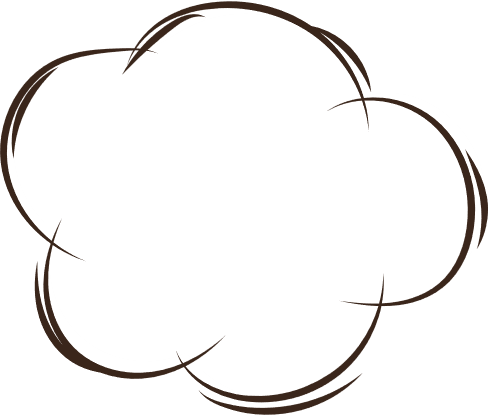 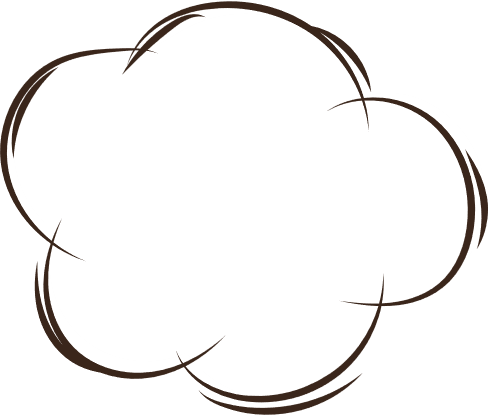 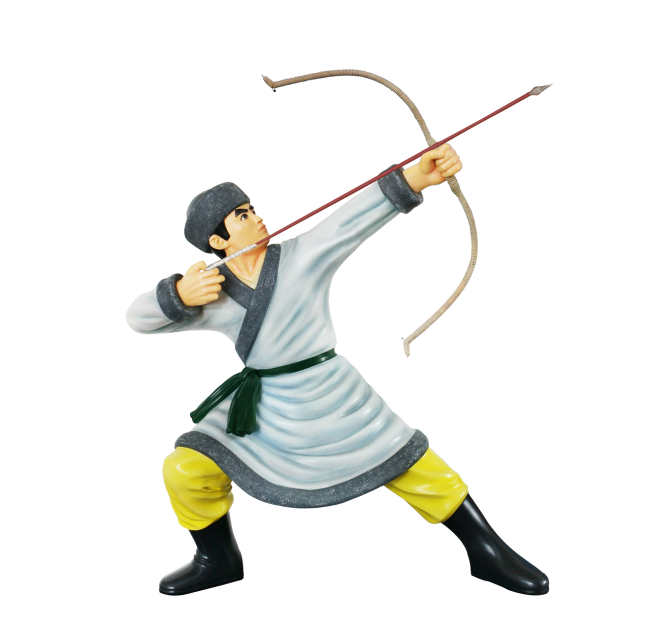 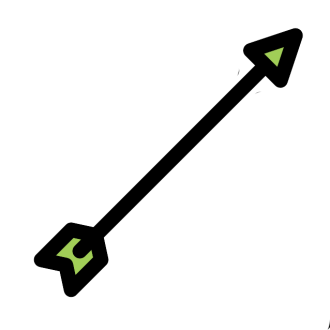 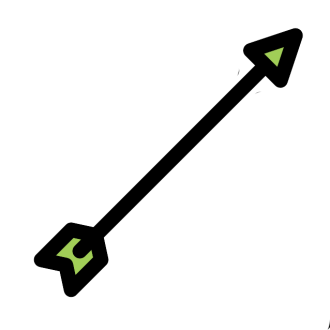 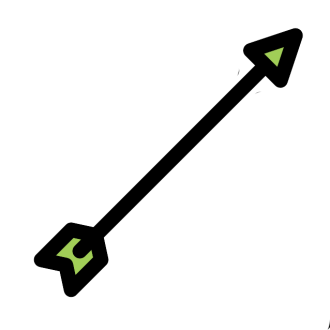 B. Bộ xương
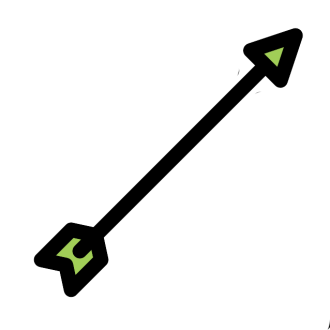 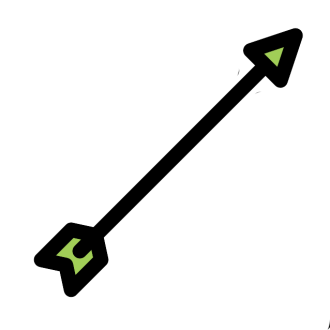 A. Bộ cơ và hệ xương
D. Tứ chi
C. Hệ cơ
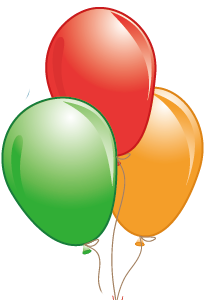 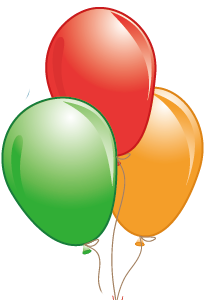 Chính xác
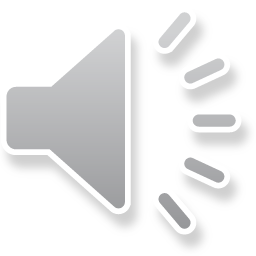 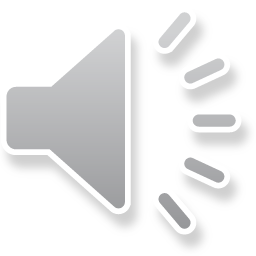 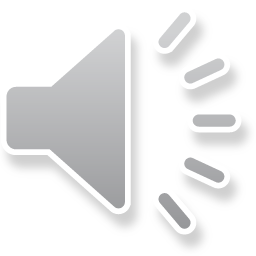 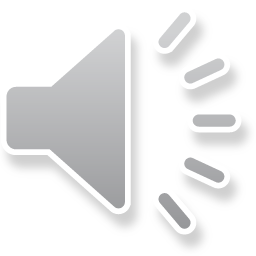 [Speaker Notes: GV click vào chùm bóng bay để chọn đáp án]
3. Xác định tên, vị trí một số cơ chính
Làm việc theo cặp
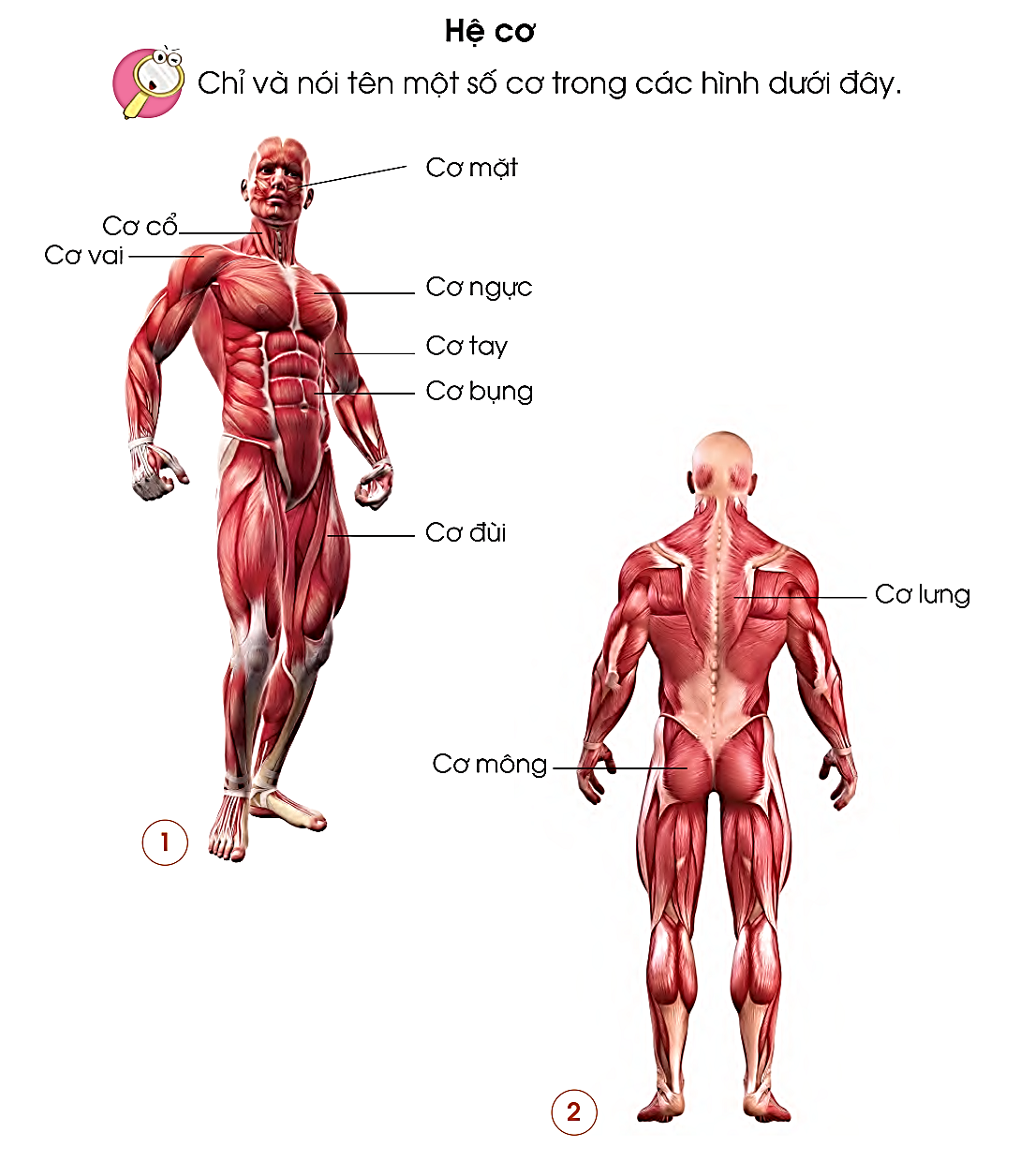 Chỉ và nói tên một số cơ chính trên các hình?
cơ mặt, cơ cổ, cơ vai, cơ ngực, cơ tay, cơ bụng, cơ đùi, cơ lưng, cơ mông.
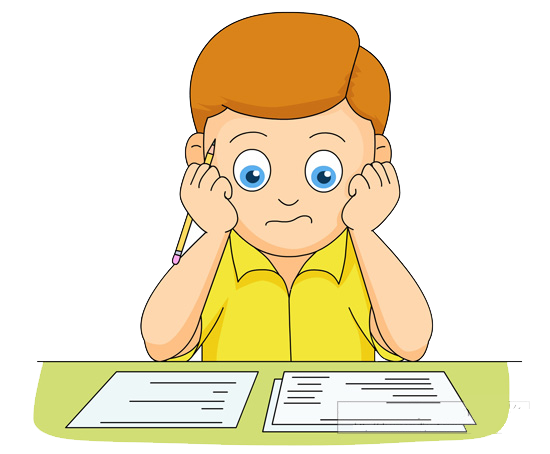 TRÒ CHƠI
“Chỉ nói về một số cơ trên cơ thể em”
Cách chơi
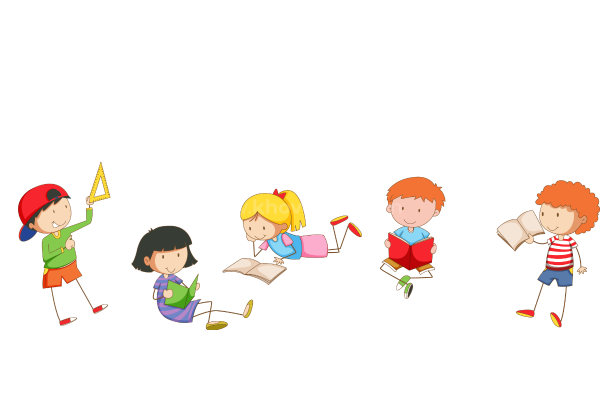 Trong vòng 1 phút, đại diện nhóm nào nói được nhiều tên cơ và chỉ đúng vị trí trên cơ thể của mình là thắng cuộc.
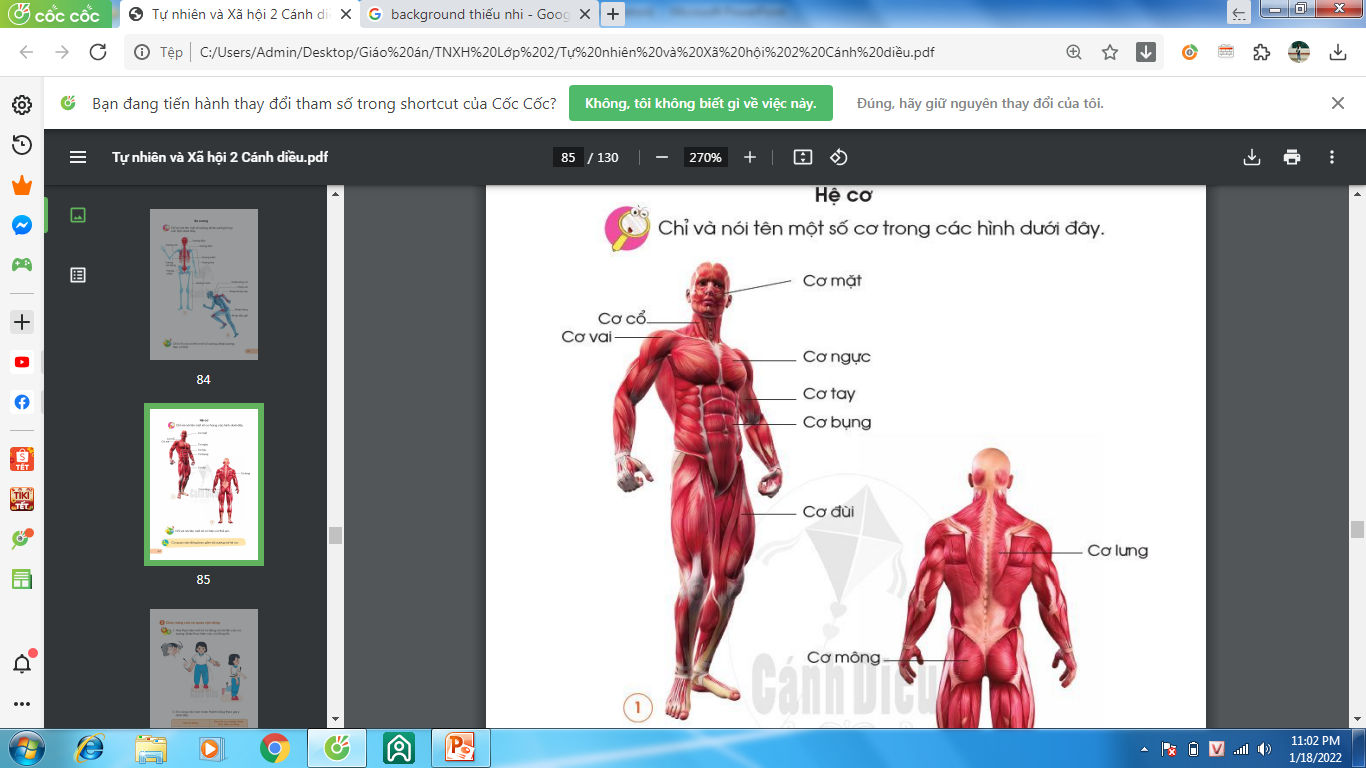 Hệ cơ
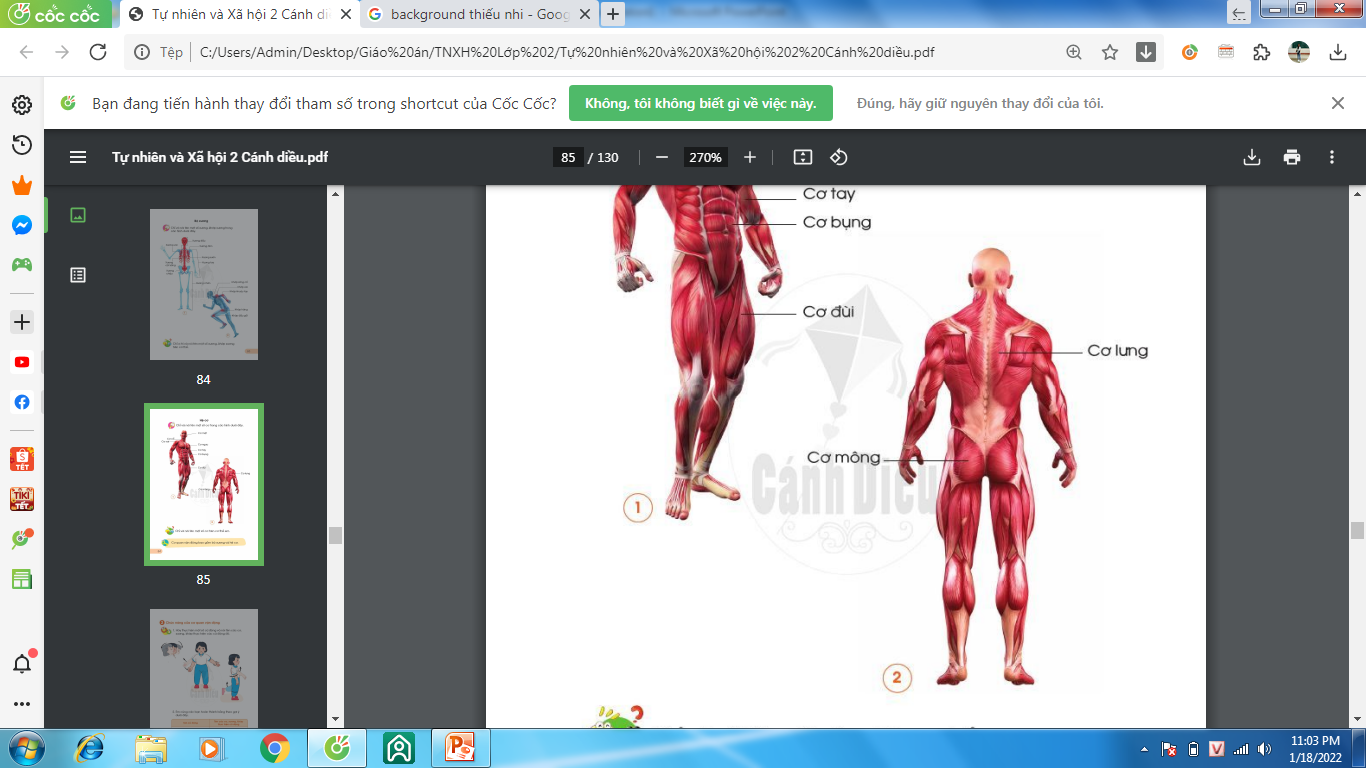 1
2
3
4
9
5
6
8
7
3. Xác định tên, vị trí một số cơ chính
Cơ quan vận động bao gồm những bộ phận chính nào?
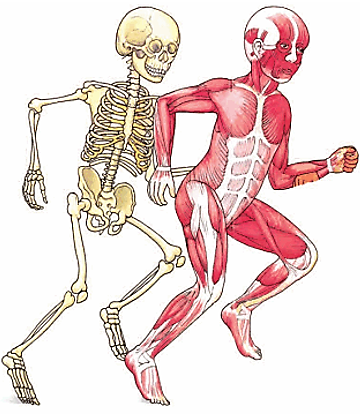 Cơ quan vận động bao gồm : bộ xương và hệ cơ.
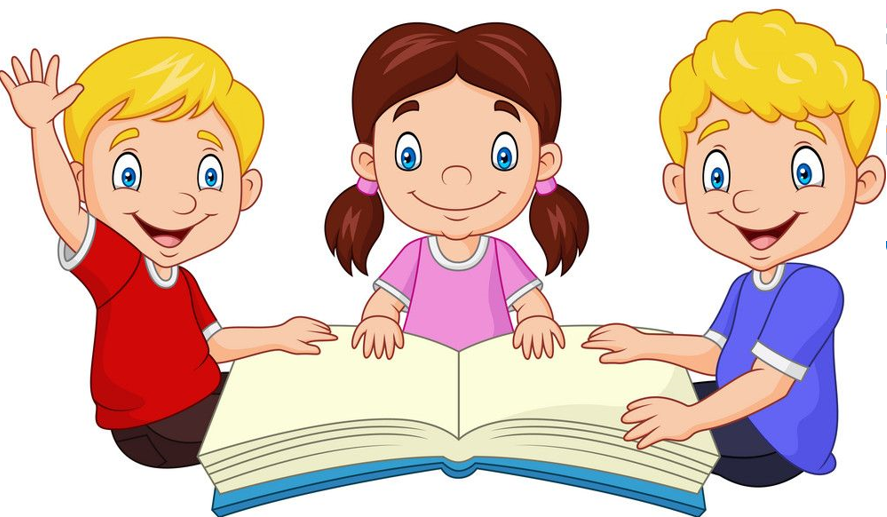 4. Chức năng vận động của cơ, xương, khớp
Hãy thực hiện một số cử động và nói tên các cơ quan, xương, khớp thực hiện các cử động đó ?
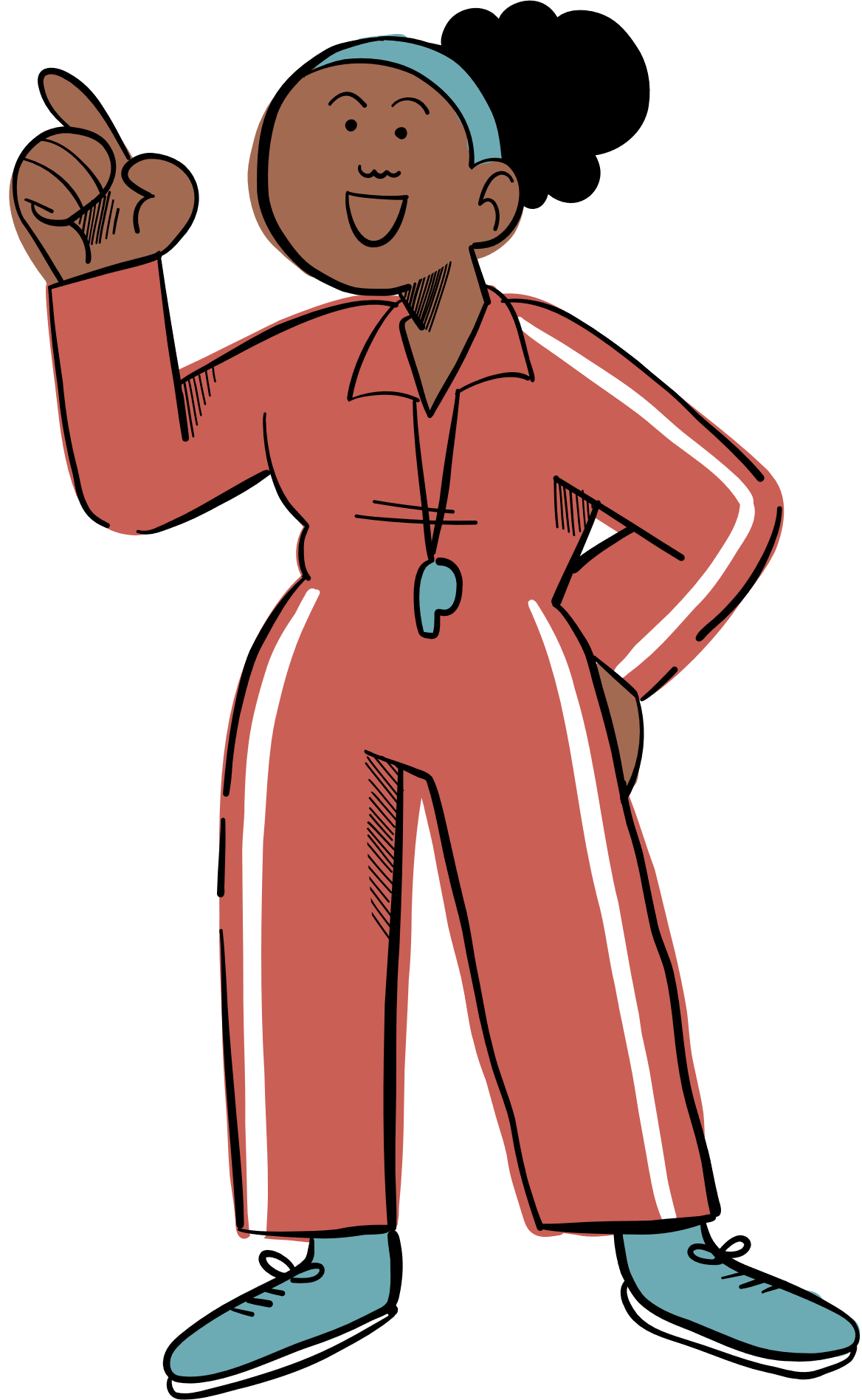 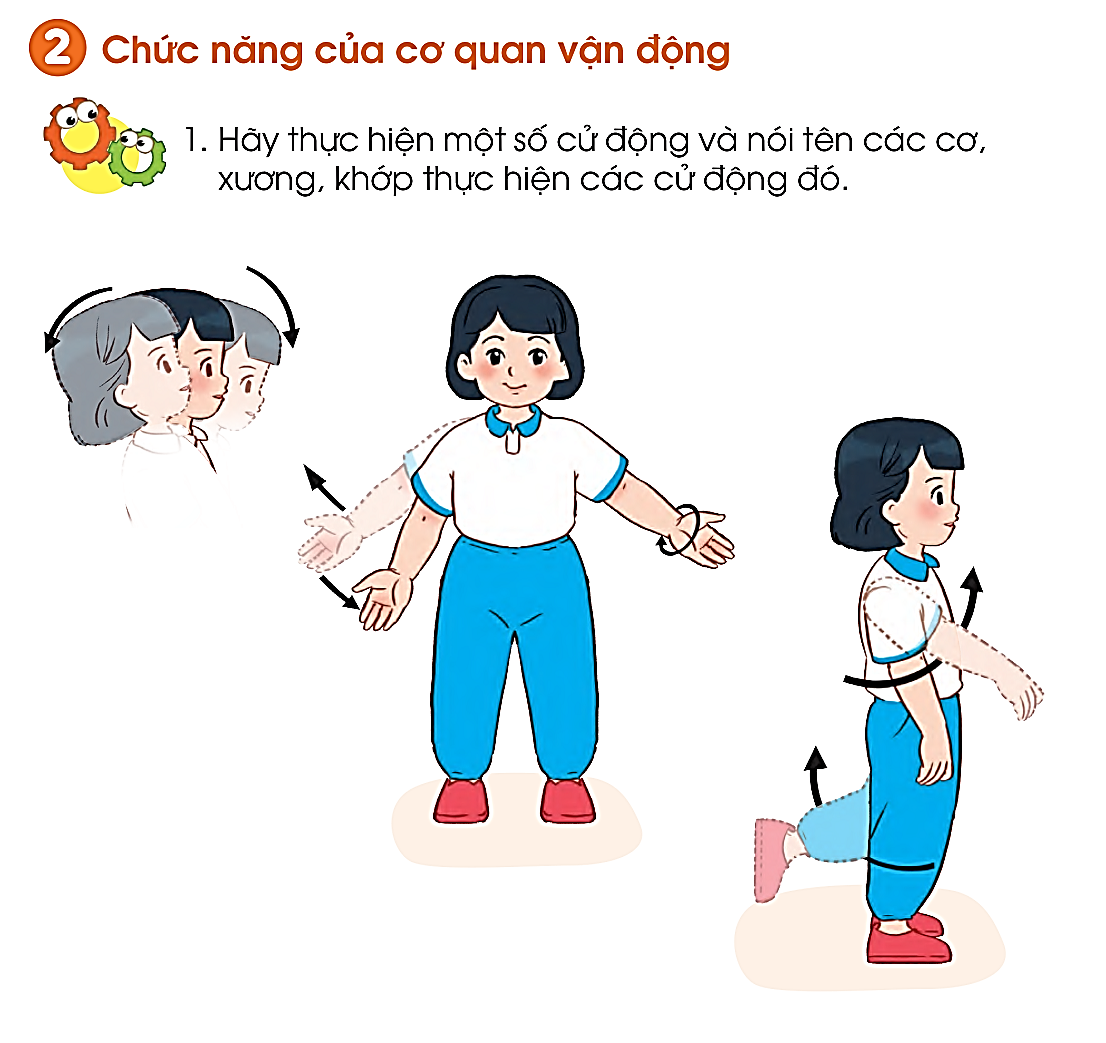 4. Chức năng vận động của cơ, xương, khớp
Ghi tên các cử động và tên các cơ, xương, khớp thực hiện cử động vào vở theo mẫu?
4. Chức năng vận động của cơ, xương, khớp
Ghi tên các cử động và tên các cơ, xương, khớp thực hiện cử động vào vở theo mẫu?
4. Chức năng vận động của cơ, xương, khớp
KIẾN THỨC CẦN NẮM
Chúng ta có thể quay cổ, cúi đầu hoặc ngửa cổ là nhờ các cơ ở cổ, các đốt sống cổ và các khớp nối các đốt sống cổ.
Chúng ta có thể giơ tay lên, hạ tay xuống, quay cánh tay là nhờ các cơ ở vai, xương tay và khớp vai.
Chúng ta có thể đi lại, chạy nhảy là nhờ các cơ ở chân, các xương chân và các khớp xương như khớp háng, khớp gối.
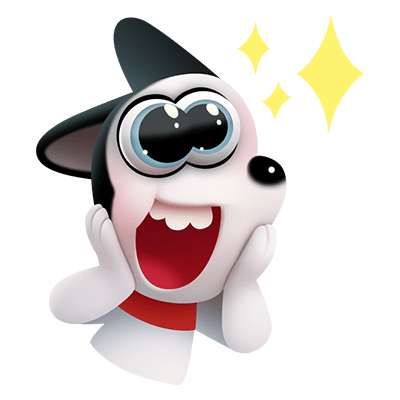 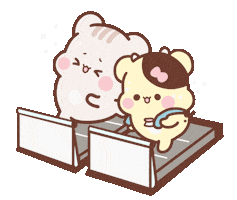 4. Chức năng vận động của cơ, xương, khớp
Nếu cơ quan vận động ngừng hoạt động thì điều gì sẽ xảy ra với cơ thể?
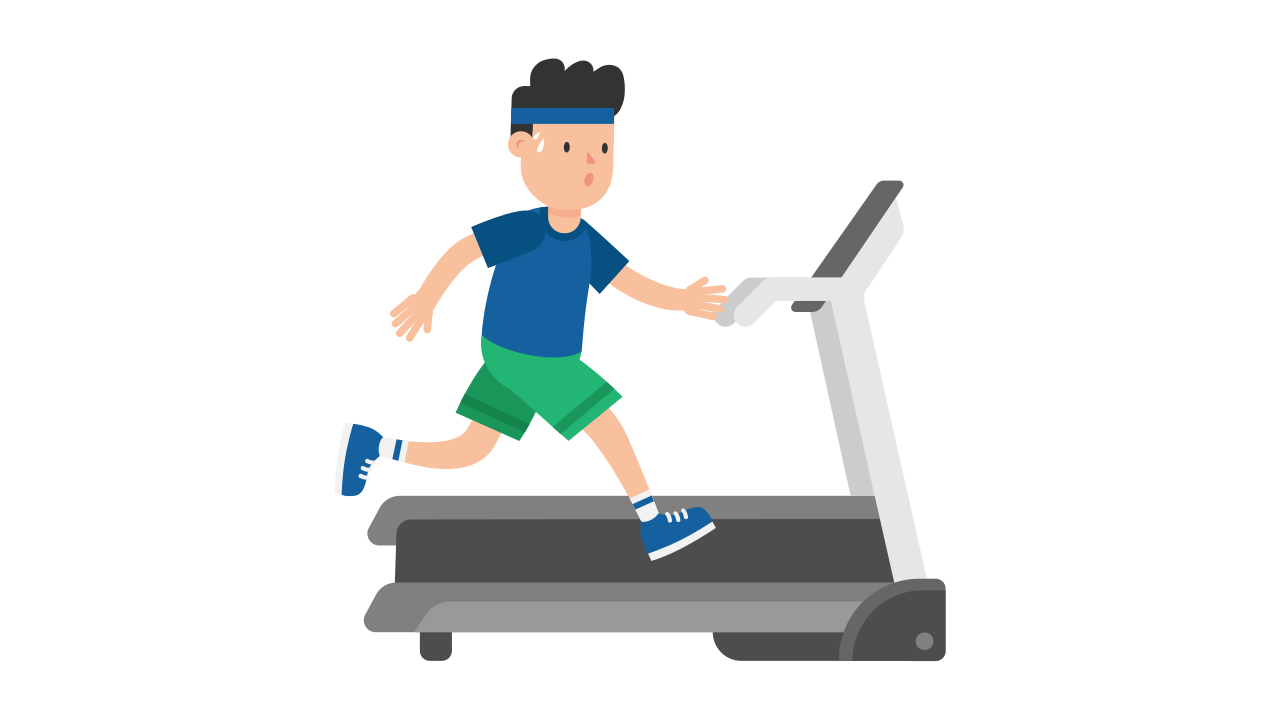 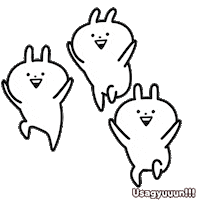 Nếu cơ quan vận động ngừng hoạt động thì các cơ sẽ dần teo đi và con người có nguy cơ bị bại liệt.
4. Chức năng vận động của cơ, xương, khớp
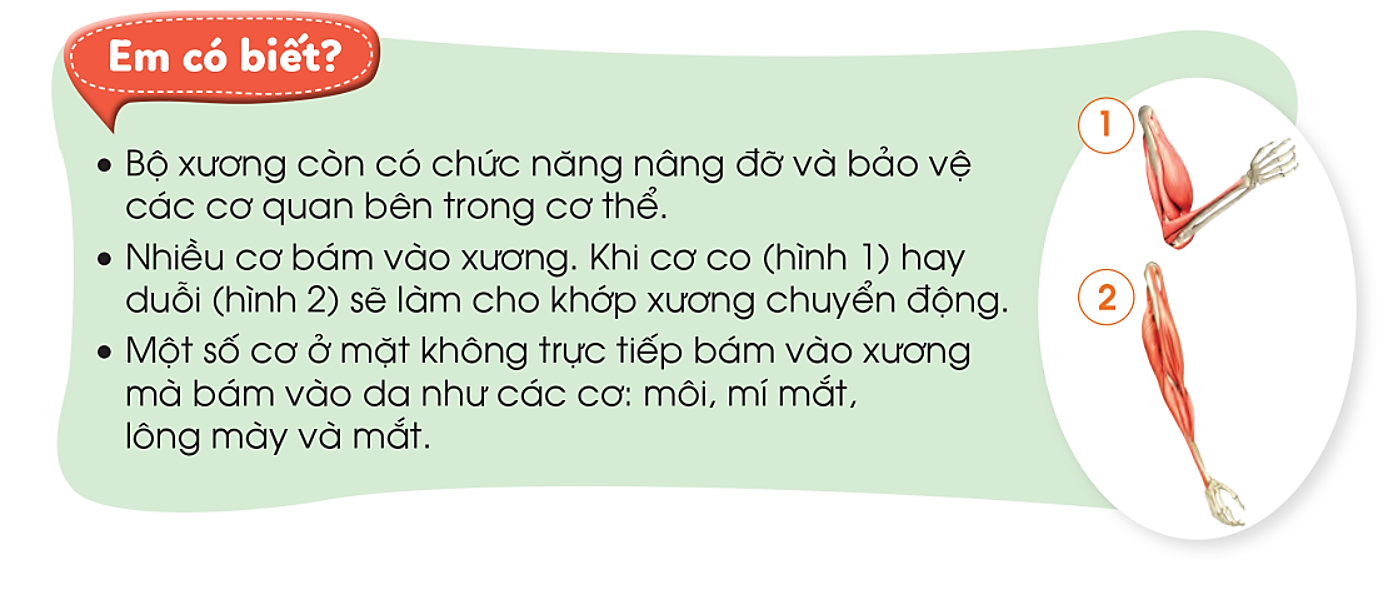 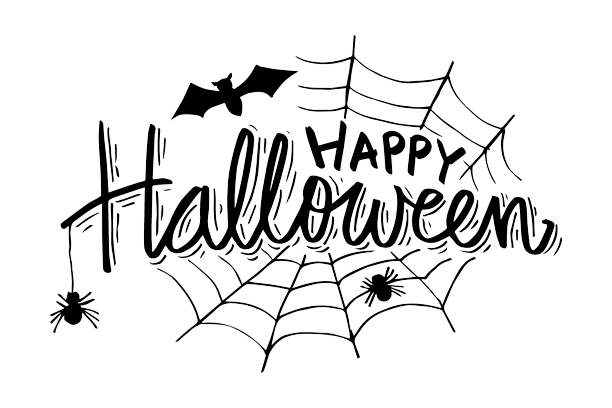 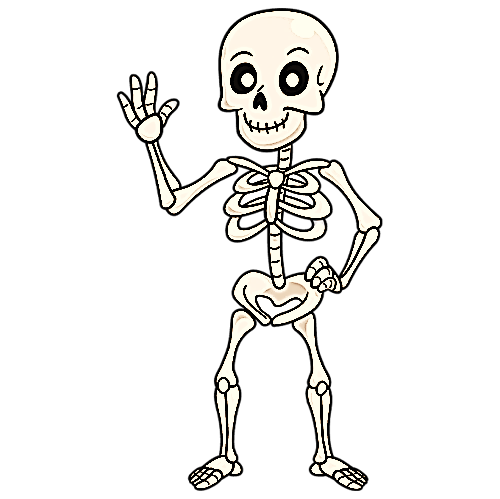 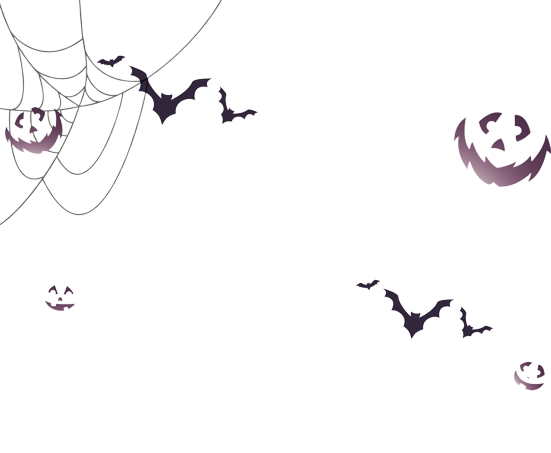 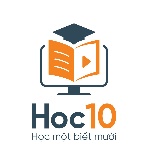 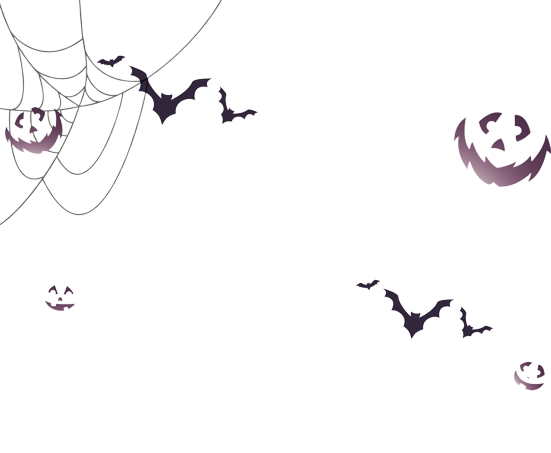 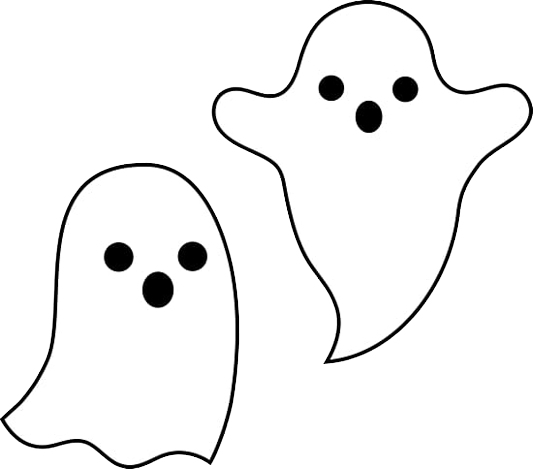 [Speaker Notes: Giáo viên click vào từng số để chuyển sang slide chứa câu hỏi tương ứng
Sau khi trả lời hết 3 câu hỏi >> giáo viên click và chấm đen trên con ma để chuyển sang slide nội dung tiếp theo]
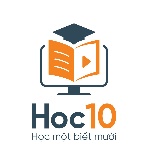 Xương bàn tay có tác dụng gì?
1
A. Hỗ trợ cầm, nắm đồ vật
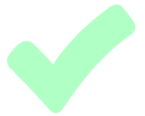 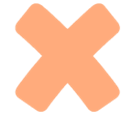 B. Hỗ trợ xương chân
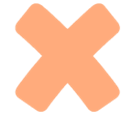 C. Bảo vệ xương sườn
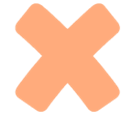 D. Bảo vệ xương chậu
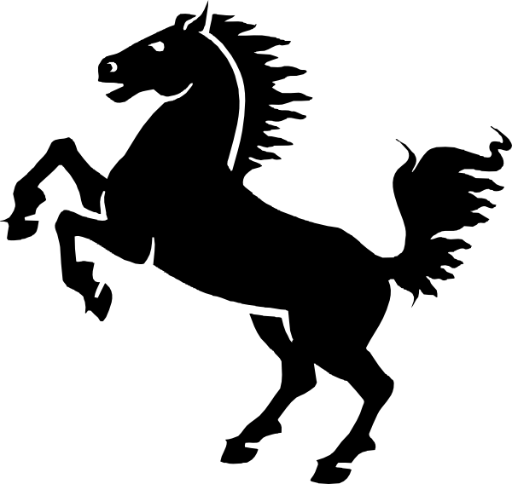 [Speaker Notes: Sau khi chọn xong đáp án >> giáo viên click vào ô trống bất kỳ hoặc vào hình ảnh bộ xương để quay lại slide bộ xương hoàn chỉnh ban đầu]
Xương chân có tác dụng gì với cơ thể?
 (chọn đáp án đúng nhất)
2
A. Giữ thăng bằng
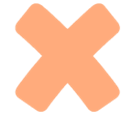 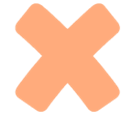 B. Di chuyển
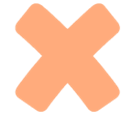 C. Nâng đỡ cơ thể
D. Giữ thăng bằng, di chuyển, nâng đỡ cơ thể
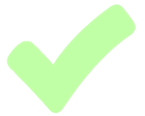 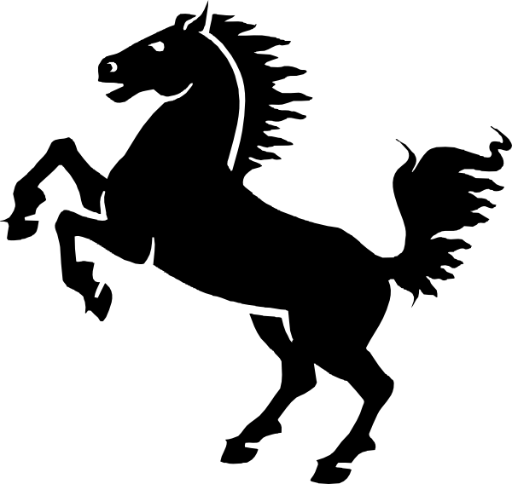 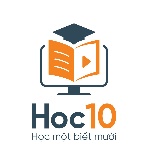 [Speaker Notes: Sau khi chọn xong đáp án >> giáo viên click vào ô trống bất kỳ hoặc vào hình ảnh bộ xương để quay lại slide bộ xương hoàn chỉnh ban đầu]
Xương sườn có tác dụng gì với cơ thể?
3
A. Bảo vệ mắt
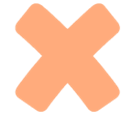 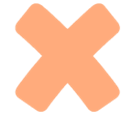 B. Bảo vệ tai
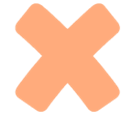 C. Di chuyển
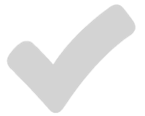 D. Bảo vệ cơ quan nội tạng
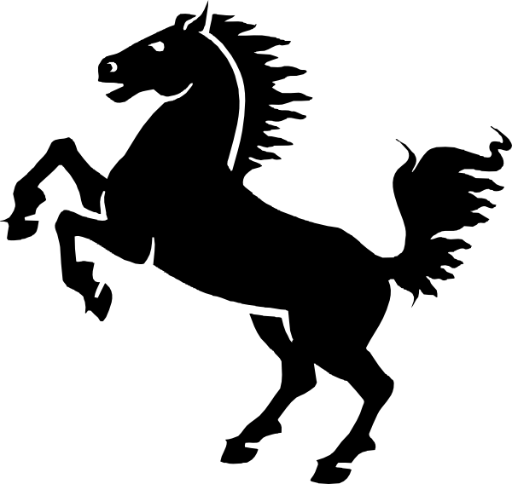 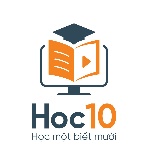 [Speaker Notes: Sau khi chọn xong đáp án >> giáo viên click vào ô trống bất kỳ hoặc vào hình ảnh bộ xương để quay lại slide bộ xương hoàn chỉnh ban đầu]
HƯỚNG DẪN VỀ NHÀ
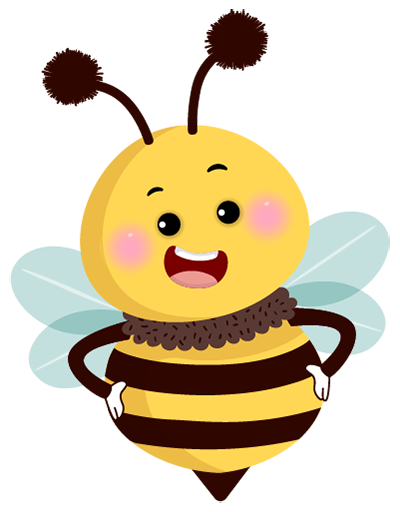 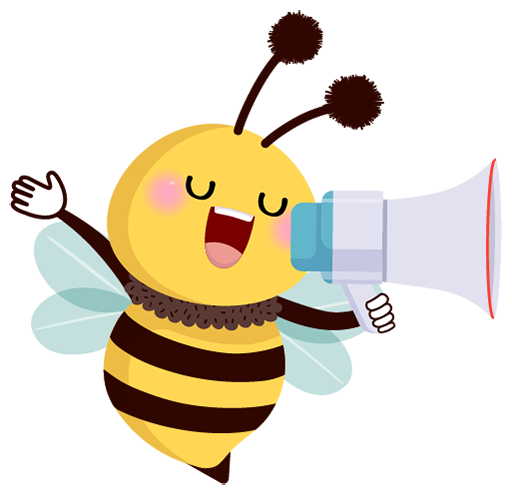 Hoàn thành vở bài tập
Chuẩn bị bài 14: Cơ quan vận động (tiết 3)
Để kết nối cộng đồng giáo viên và nhận thêm nhiều tài liệu giảng dạy, 
mời quý thầy cô tham gia Group Facebook
theo đường link:
Hoc10 – Đồng hành cùng giáo viên tiểu học
Hoặc truy cập qua QR code
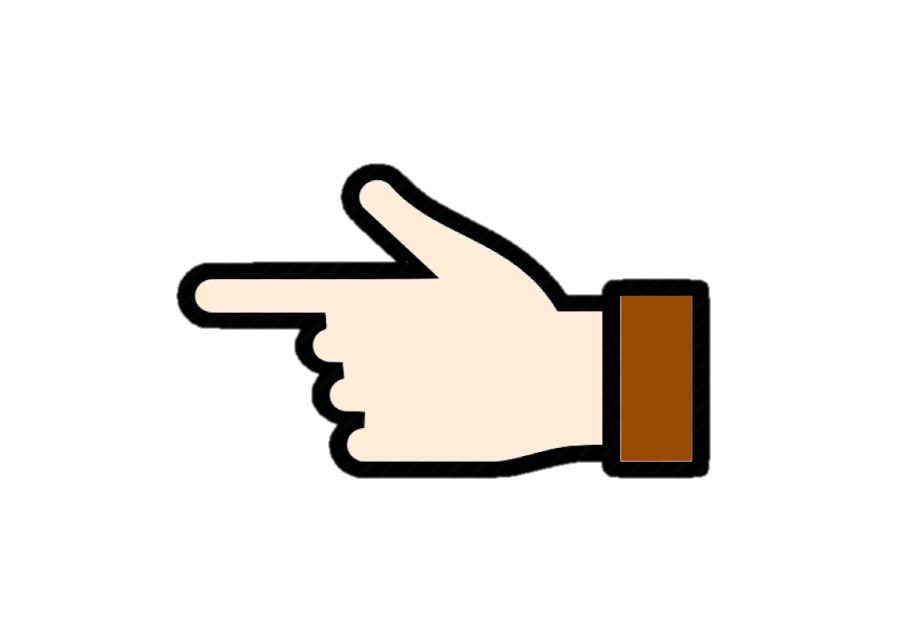 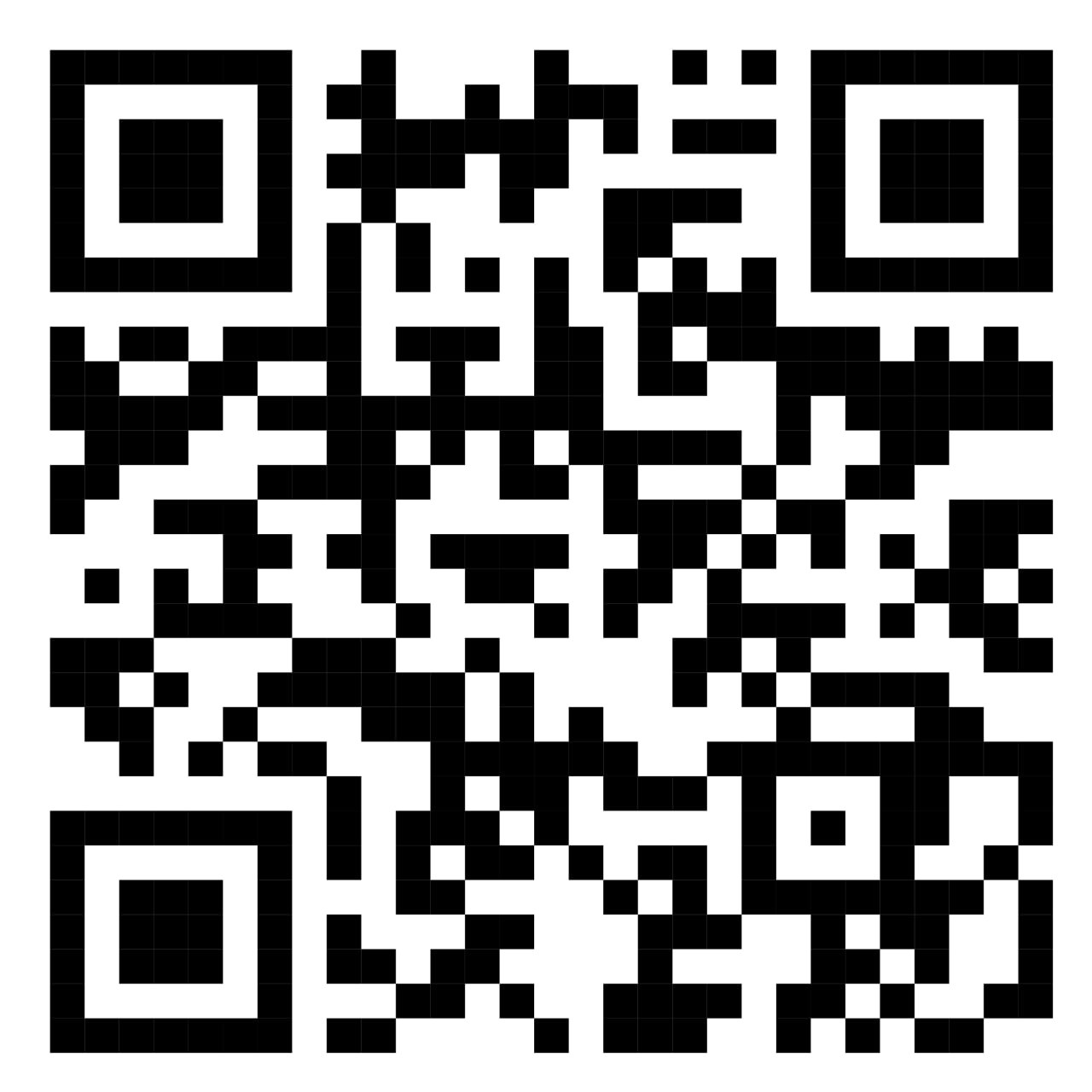